سخن بگو
سخن بگو از عمق‌هایوجود خود تو با ماسخن بگو از عمق‌هایوجود خود تو با ما
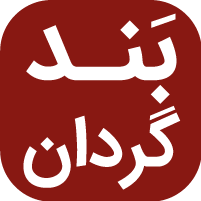 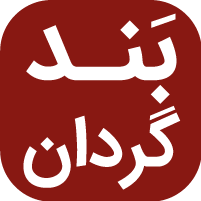 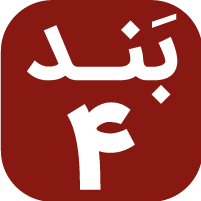 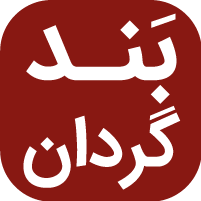 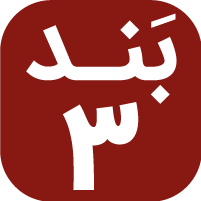 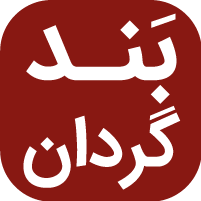 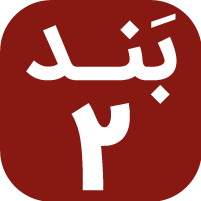 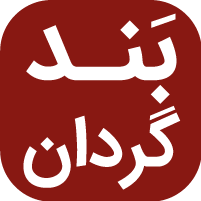 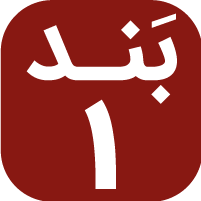 بریز بریزآتش آسمانی را تو بر ماپدر بریزآتش آسمانی را تو بر ما
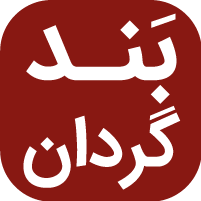 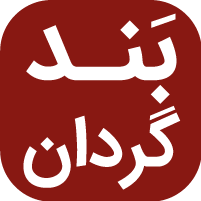 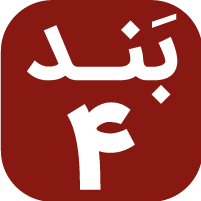 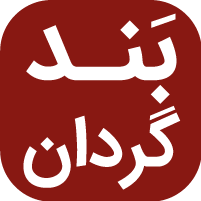 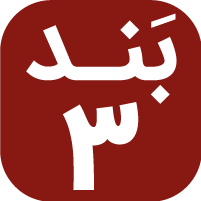 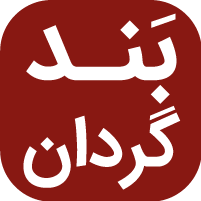 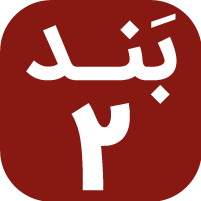 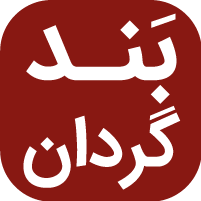 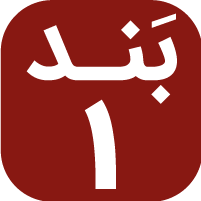 عیسی بریزمحبت الهی را تو بر ماعیسی بریزمحبت الهی را تو بر ما
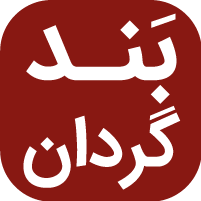 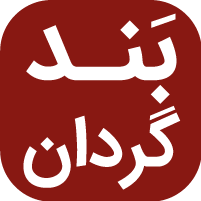 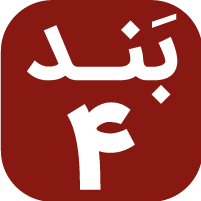 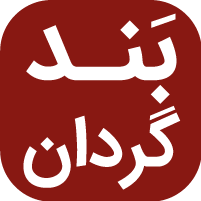 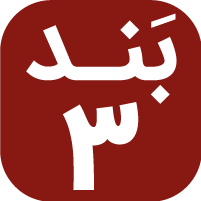 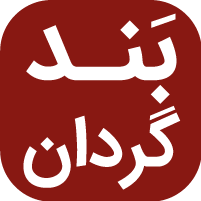 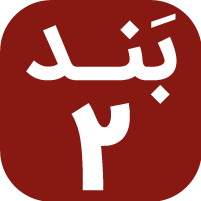 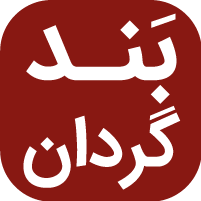 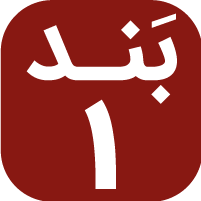 بریز بریزآتش آسمانی را تو بر ماپدر بریزآتش آسمانی را تو بر ما
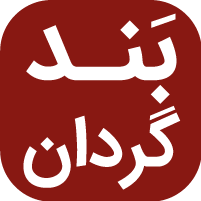 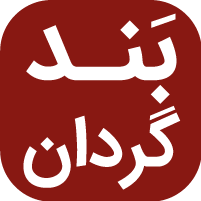 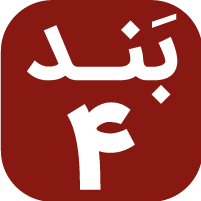 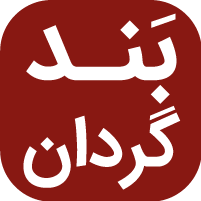 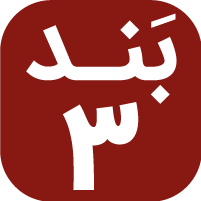 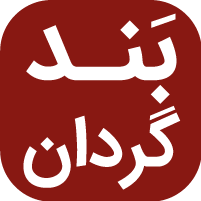 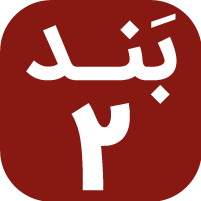 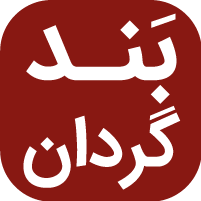 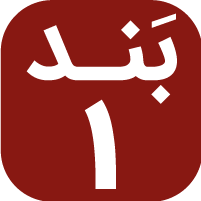 بر مذبح‌های مابریز آتش آسمانیبر مذبح‌های مابریز آتش آسمانی
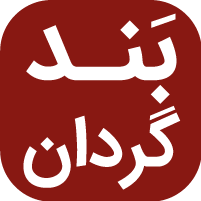 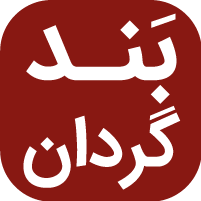 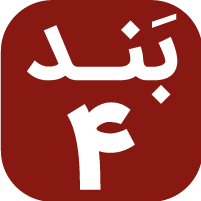 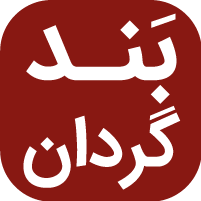 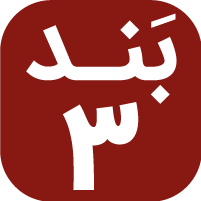 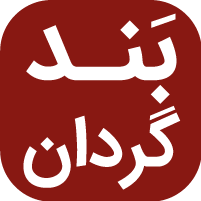 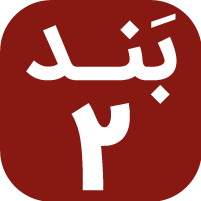 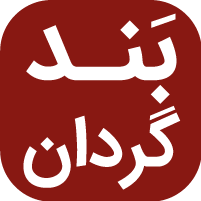 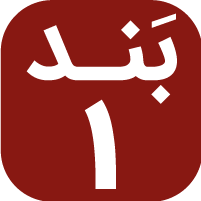 بریز بریزآتش آسمانی را تو بر ماپدر بریزآتش آسمانی را تو بر ما
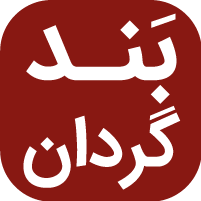 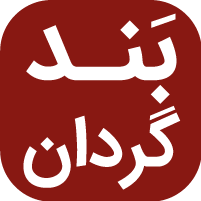 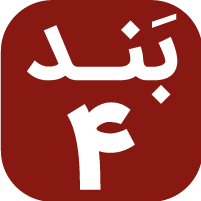 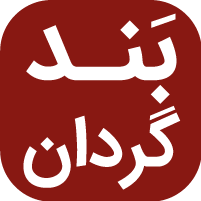 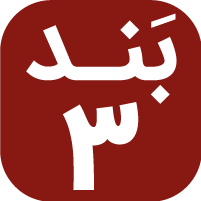 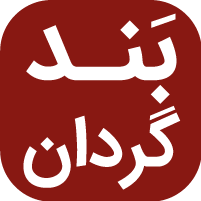 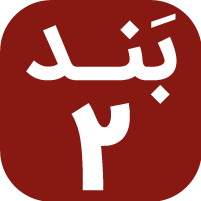 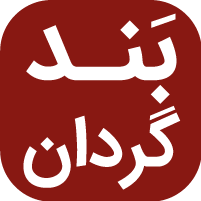 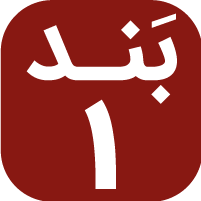 بنا نما نمونهٔآسمان را بر زمینبنا نما نمونهٔآسمان را بر زمین
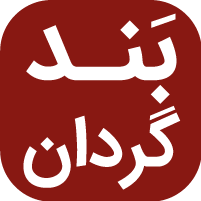 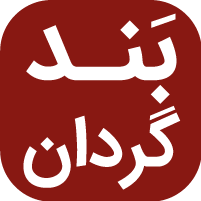 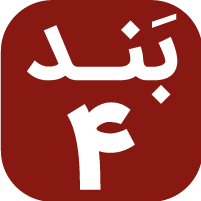 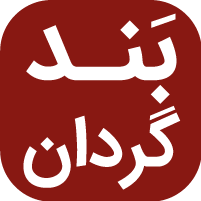 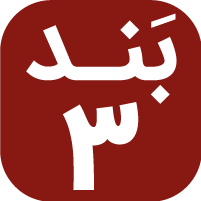 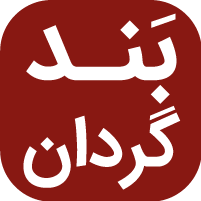 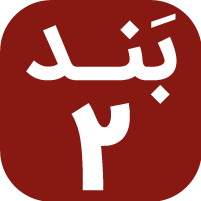 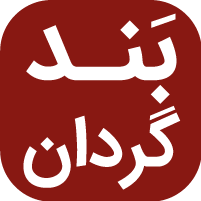 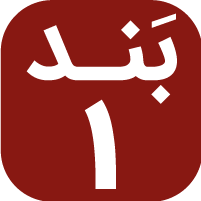 بریز بریزآتش آسمانی را تو بر ماپدر بریزآتش آسمانی را تو بر ما
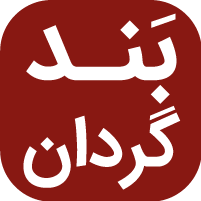 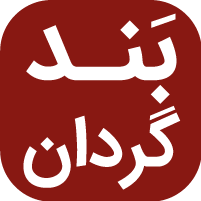 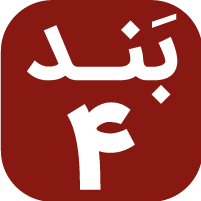 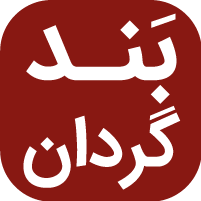 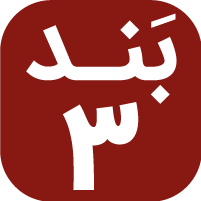 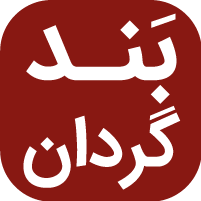 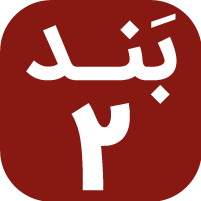 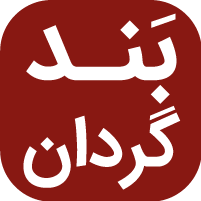 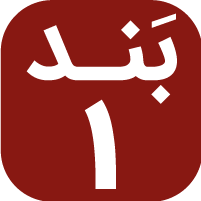 بریز بریزآتش آسمانی را تو بر ماپدر بریزآتش آسمانی را تو بر ما
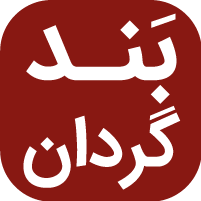 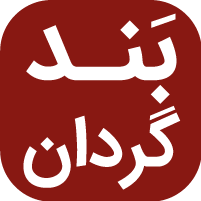 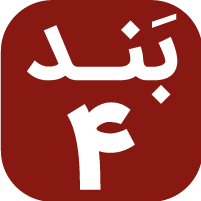 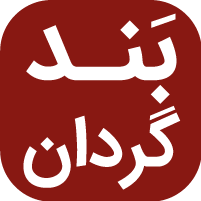 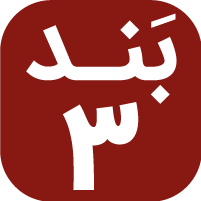 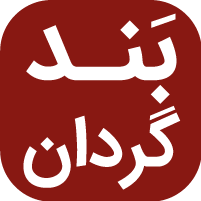 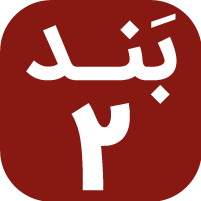 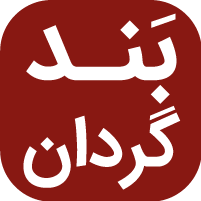 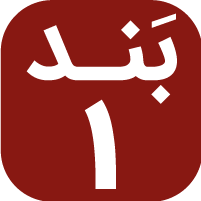